Network Device Support Enhancements for Windows 7
Narsi Nagampalli
Senior Development Lead
Microsoft Corporation

Bob Combs
Lead Program Manager
Microsoft Corporation
Agenda
NDIS version history
Features of NDIS 6.1 
Features of NDIS 6.20
Announcements
Q&A
NDIS Version History
New Features in NDIS 6.1
Header-Data split
IPsec Task Offload v2
MSI-X dynamic configuration
Remap MSI-X vector/processor mapping
Used in RSS
IPsec Task Offload V2
Supports IPv6
Co-exists with Large Send Offload (LSO v2)
New authentication/encryption methods supported
MD5, SHA_1, SHA_256, AES_GCM_128, AES_GCM_192, AES_GCM_256
DES_CBC, AES_GCM_128, AES_GCM_192, AES_GCM_256, AES_CBC_128, AES_CBC_192, AES_CBC_256
Features of NDIS 6.20
Power management enhancements
Hyper-V network performance enhancements
Support for more than 64 processors 
Receive-side throttle (RST)
Media extensibility
RSS enhancements
RNDIS INF-less support
Power ManagementToday
System idles >50% of the time
Unplugged NICs consume power
Spurious wakeups
Frequent ARP/NS requests
Current Wake-on-LAN (WoL) implementation
Wake patterns generic 
Off by default
Power Management Enhancements
Wake-on-LAN
Targeted wake patterns
Low power protocol offloads
Applicable to wireless (802.11) NICs
Low power on media disconnect
OS puts NIC in D3 when media is disconnected
Wake-on-LAN
Targeted wake patterns
New pattern types – e.g., TCP SYN
Protocol offloads in low power
IPv4 ARP
IPv6 Neighbor Solicitation
802.11 GTK rekey (wireless)
Hyper-V Network Performance Improvement
Enhanced task offload support 
LSO v2
IPv6
Jumbo frame support
Virtual Machine Queues support
Classification of received packets based on destination VM
Packets can DMA directly to the guest shared memory
Scaling to multiple processors
Chimney support for child partitions
No driver changes needed
Support for More than 64 Processors
OS has removed limitation of 64 processors
Support for processor groups
Updated NDIS interfaces
Receive-side scaling (RSS)
Processor information DDIs
Resource allocation
Read-write lock
RSS Enhancements
NUMA
Support for more than 64 processors
Per interface indirection table
Diagnostic tools
Keywords, management improvements
Receive-Side Throttling
Multimedia applications are starved by network receive processing
Vista offers a glitch-free mode for network processing
Throttles receive traffic
Significant reduction in network throughput 
NDIS 6.20 improves glitch-free implementation
Better network throughput
NDIS 6.20 miniport drivers support RST
NDIS controls the number of packets indicated in a DPC
Media Extensibility
Reduce complexity for non-802.3 media implementations
Eliminate ARP and DHCP emulation
Generic media type in Windows 7
Raw IP frame support
Used by Mobile Broadband in Windows 7
Future Support Announcements
Deprecation of NDIS 5.x post Windows 7
Legacy framework hampering new feature implementation
Assess impact on ecosystem
Deprecation of IrDA network support post Windows 7
IrDA network device usage shrinking
Call To Action
Update hardware and drivers to NDIS 6.20 to take advantage of Windows 7 functionality
Use Windows 7 for driver and NIC testing
Additional Resources
Windows 7 WDK will be available as of WinHEC
Windows Logo Program:  http://www.microsoft.com/whdc/winlogo/default.mspx 
NDIS 6 Feedback alias:ndis6fb@microsoft.com 
Related Sessions
COR-T542 Network Power Fundamentals
ENT-T589 Improving Performance for Hyper-V Virtual Machines
ENT-T557 Enterprise Networking Offload Technologies
Please Complete A Session Evaluation FormYour input is important!
Visit the WinHEC CommNet and complete a Session Evaluation for this session and be entered to win one of 150 Maxtor® BlackArmor™ 160GB External Hard Drives50 drives will be given away daily!





http://www.winhec2008.com
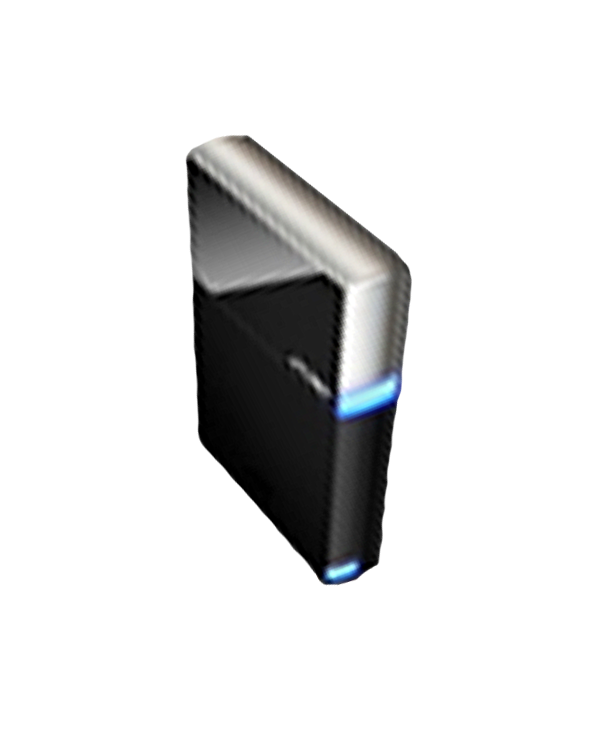 BlackArmor Hard Drives provided by:
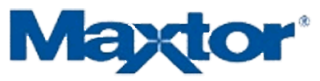 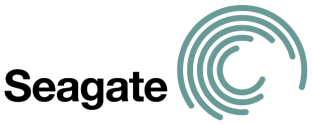 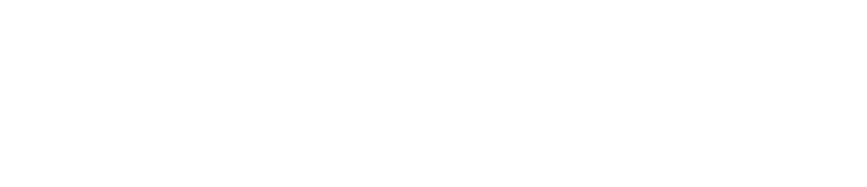 © 2008 Microsoft Corporation. All rights reserved. Microsoft, Windows, Windows Vista and other product names are or may be registered trademarks and/or trademarks in the U.S. and/or other countries.
The information herein is for informational purposes only and represents the current view of Microsoft Corporation as of the date of this presentation. Because Microsoft must respond to changing market conditions, it should not be interpreted to be a commitment on the part of Microsoft, and Microsoft cannot guarantee the accuracy of any information provided after the date of this presentation. MICROSOFT MAKES NO WARRANTIES, EXPRESS, IMPLIED OR STATUTORY, AS TO THE INFORMATION IN THIS PRESENTATION.